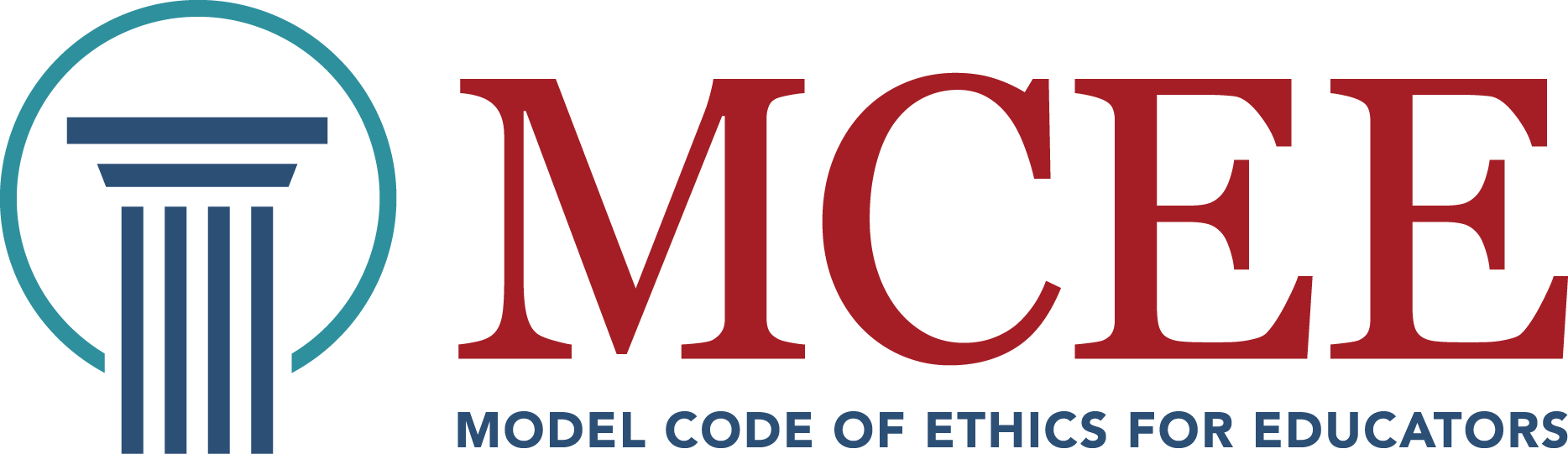 Now What Do I Do? Navigating Moral and Ethical Dilemmas as Educators
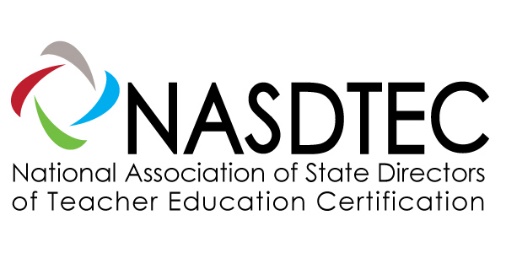 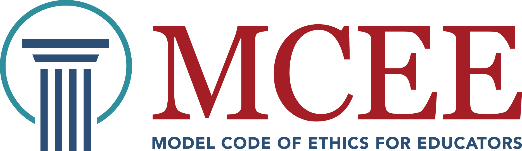 Today’s Objectives:
Understand the need and uses of the Model Code of Ethics for Educators (MCEE)

Apply new ethical understandings to practice
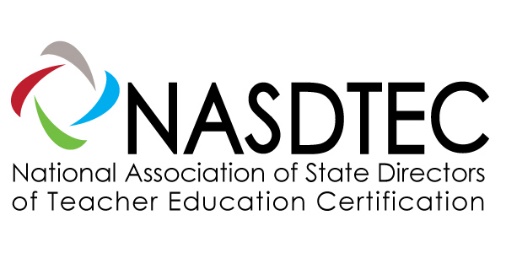 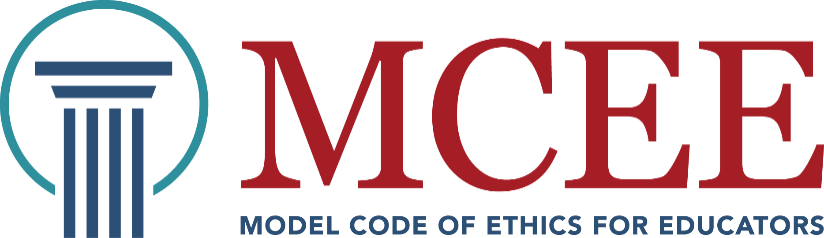 The Need
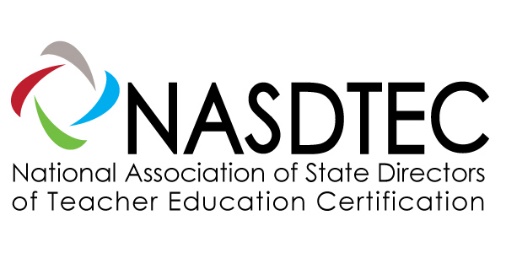 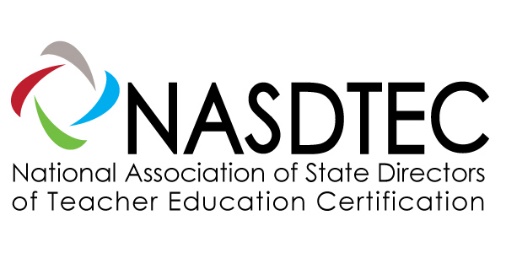 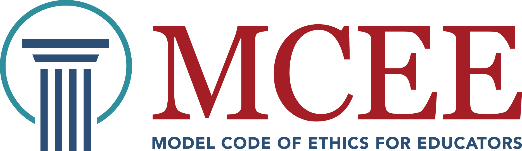 Imagine a profession…
… in which there is NOT a code of ethics to guide
professional decision-making

… in which the policies, statutes, and regulations that govern practitioners’ conduct are NOT even known by the practitioners
Would you call it a profession?
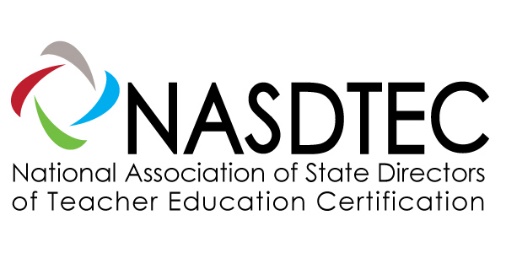 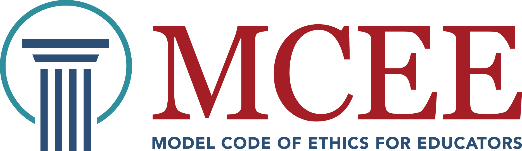 and what if that profession’s practitioners…
… make numerous decisions in a day that directly impact a highly vulnerable population; yet, have NEVER been prepared in ethical decision-making

… are NOT aware of the professional risks and vulnerabilities that are inherent in the profession; yet, they are expected to address the academic, personal, and social needs of 100’s of individuals a day

… have in loco parentis responsibilities; yet NEVER received training in supervisory liability
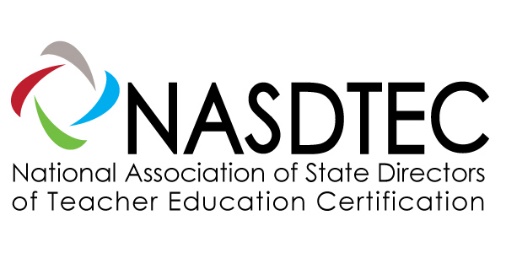 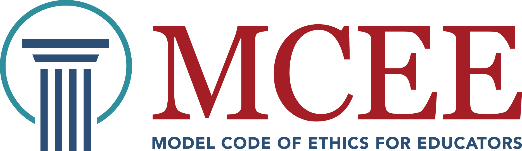 Would you call it a
profession?
and so it has been with education …
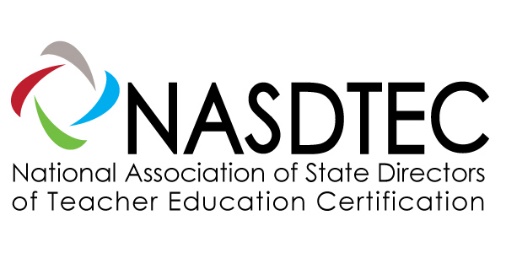 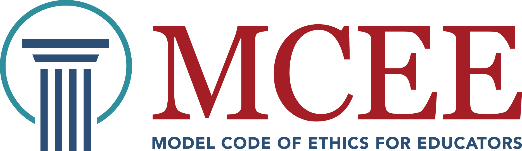 Professional Codes of Ethics
1847
American Medical Association		
American Bar Association			
American Psychological Association	
American Counseling Association	

Financial fiduciaries, law enforcement agencies,
and many others …
1932
1952
1961
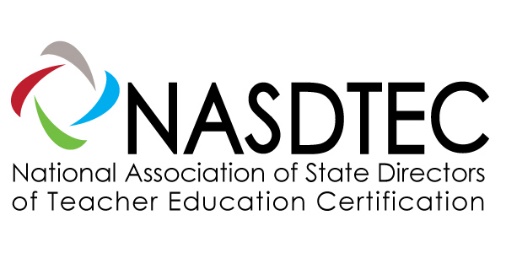 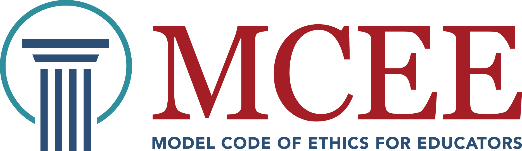 Why Professional Ethical Standards?
Clarify to current and future teachers, and to those they serve, the nature of the ethical responsibilities held in common by all educators

Establish principles that define ethical behavior and ethical best practice

Serve as an ethical guide designed to assist educators in constructing the best course of action

Serve as a basis for educator learning, accountability, and remediation
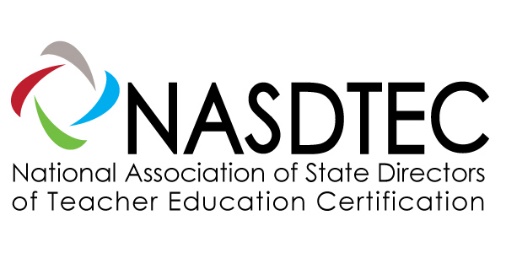 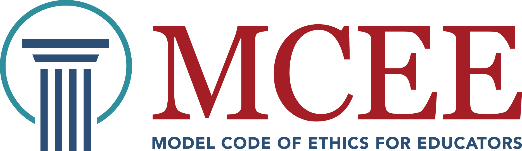 Prompt, Guide, and Inform
“Awareness of the ethics codes is crucial to competence in the area of ethics, but the formal standards are not a substitute for an active deliberative, and creative approach to fulfilling our ethical responsibilities.  They prompt, guide, and inform our ethical consideration; they do not serve as a substitute for it.  There is no way that the codes and principles can be effectively followed or applied in a rote, thoughtless manner… each situation is unique and is likely to change significantly over time.”
Pope, K. & Vasquez M.  (2011).  Ethics in psychotherapy  and counseling (4th edition).
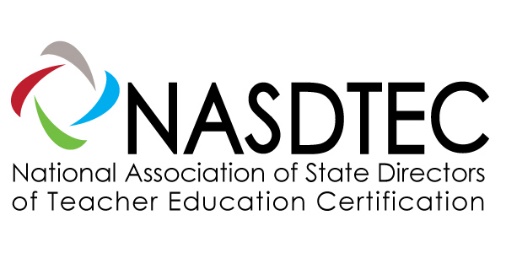 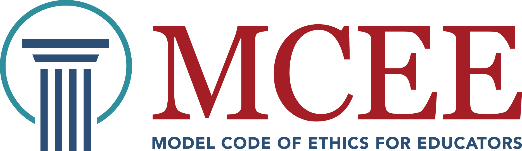 Code of Conduct: 
Policies, statutes, and/or judicial activity that articulate conduct absolutes at the following levels: employment, licensure, and criminal. 

Code of Ethics:
Professional ethical standards that assist practitioners in choosing the best course-of-action.
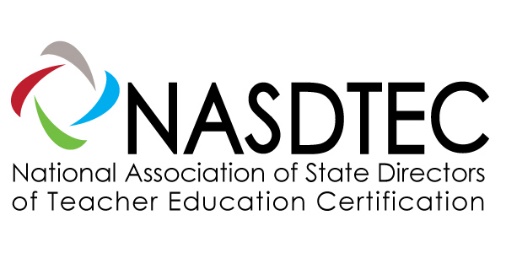 www.nasdtec.net
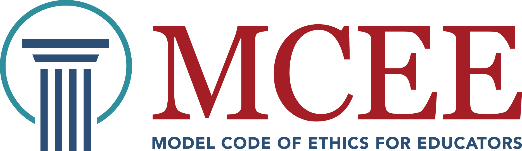 Difference Between a Code of Conduct and a Code of Ethics
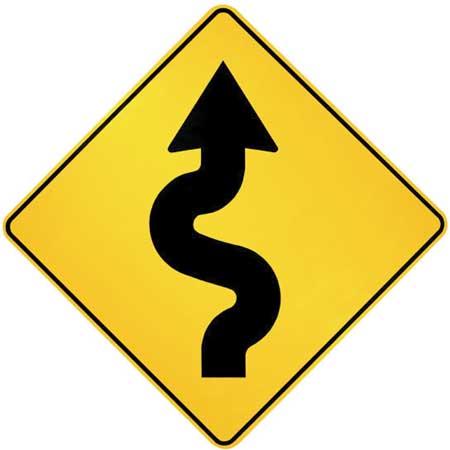 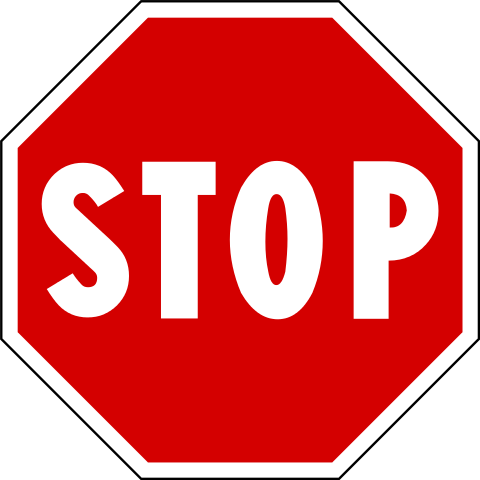 Code of Conduct
Code of Ethics
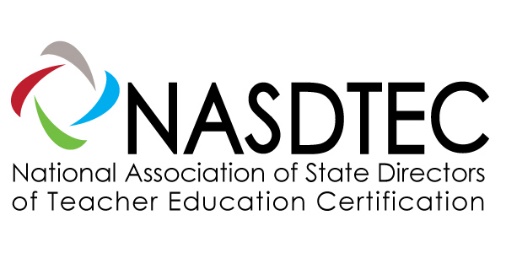 www.nasdtec.net
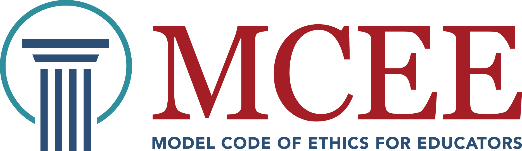 The Journey
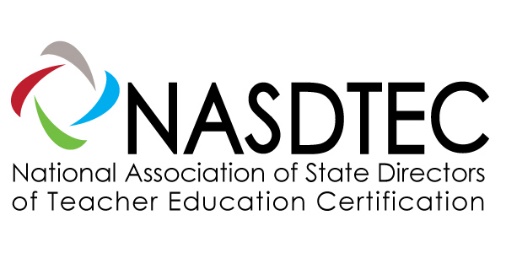 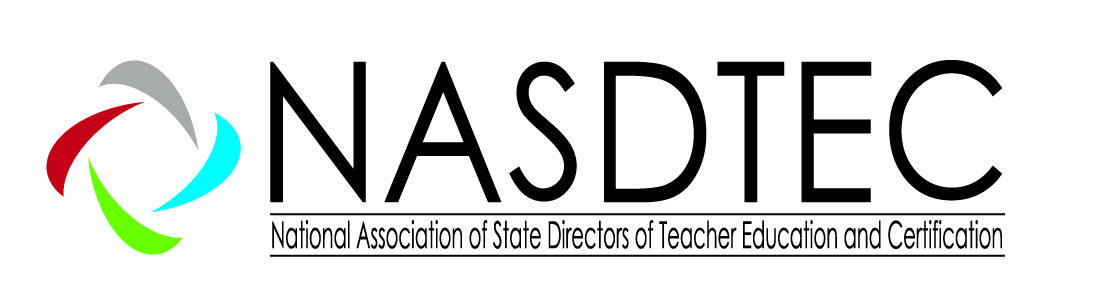 A part of NASDTEC’s core mission is to exercise leadership in matters related to the preparation and certification of professional school personnel 

NASDTEC has taken the lead in fostering communication regarding professional practices across jurisdictional lines to help ensure the safety of children in P-12 classrooms
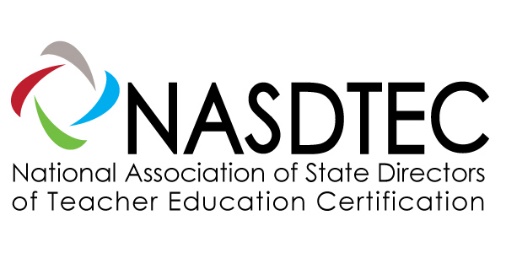 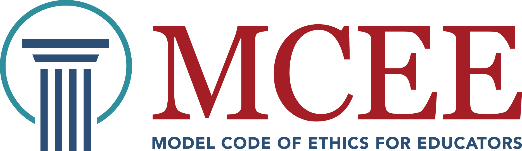 Communication Partners
American Association of Colleges of Teacher Education (AACTE)
American Federation of Teachers (AFT)
Association of Teacher Educators (ATE)
Council for Accreditation of Educator Preparation (CAEP)
Council of Chief State School Officers (CCSSO)
National Association of Elementary School Principals (NAESP)
National Association of Secondary School Principals (NASSP)
National Board of Professional Teaching Standards (NBPTS)
National Education Association (NEA) 
National Network of State Teachers of the Year (NNSTOY)
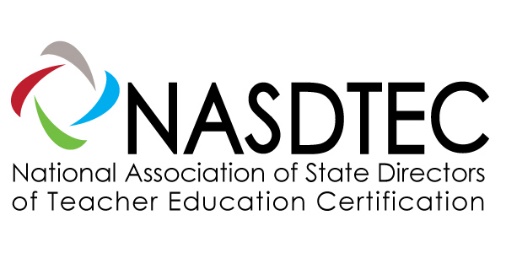 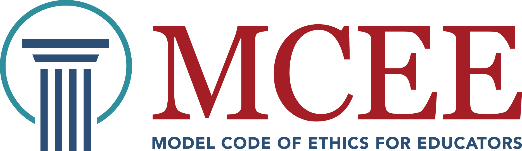 MCEE Task Force
Composition
Nominations Process
Invitations
Selection
Initial Meeting
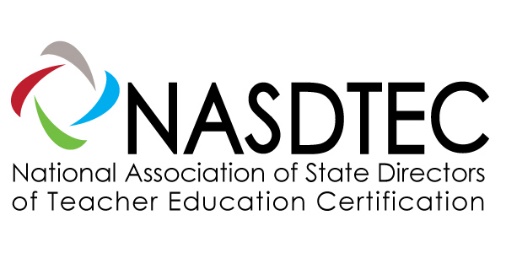 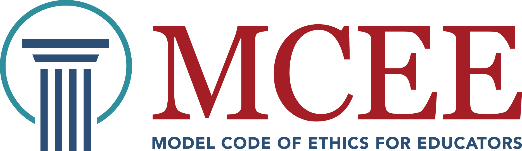 The MCEE consists of five principles that define ethical behavior, ethical best practice, and ethical responsibilities held in common by P-12 educators. 

The MCEE principles broadly define critical dimensions of ethical practice expected of the professional educator. 

Each principle is followed by performance indicators that more specifically define aspects within each principle.
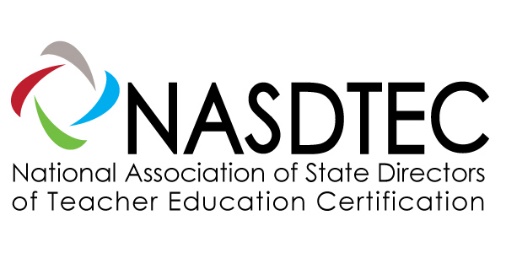 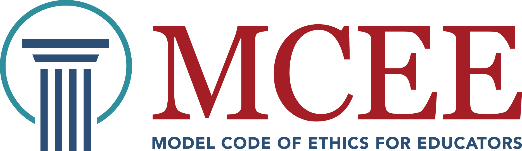 Unpacking the Principles
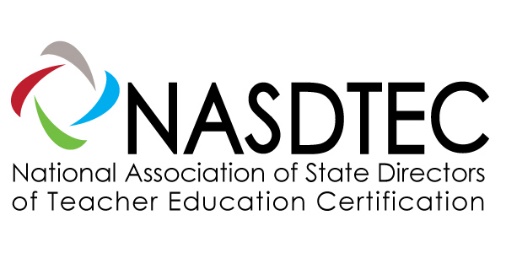 [Speaker Notes: Lee-Ann:
Underline the nouns
Circle  the verbs
Discuss:
What is the “heart” of the principle?
2-3 skills that a teacher leader would need to be aware of in order to navigate the principle?
What roles do you see for teacher leaders in regard to this domain?]
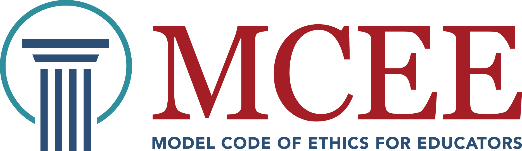 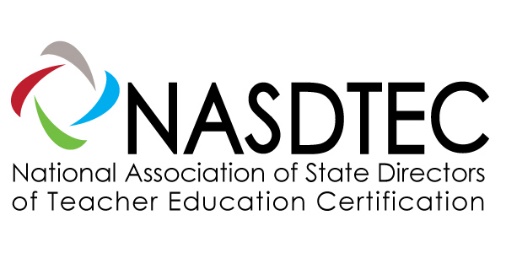 [Speaker Notes: Lee-Ann:
Underline the nouns
Circle  the verbs
Discuss:
What is the “heart” of the principle?
2-3 skills that a teacher leader would need to be aware of in order to navigate the principle?
What roles do you see for teacher leaders in regard to this domain?]
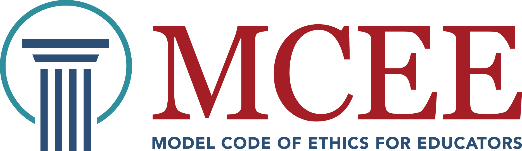 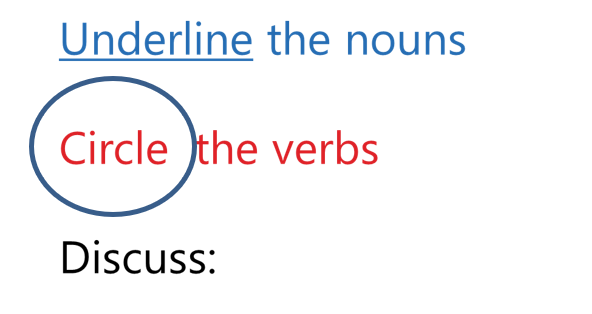 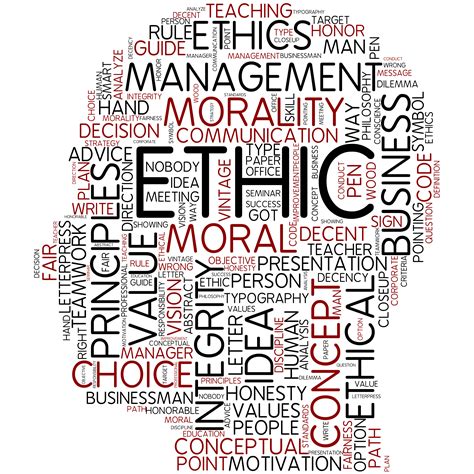 What is at the heart of this principle?
How might you use this to guide your practice?
How could you share this with trusted colleagues?
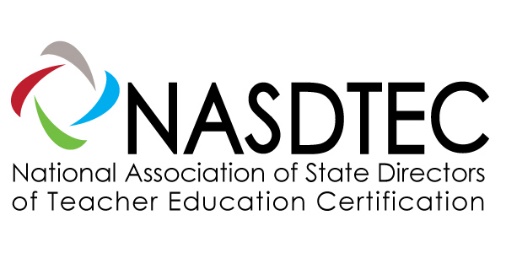 [Speaker Notes: Lee-Ann:
Underline the nouns
Circle  the verbs
Discuss:
What is the “heart” of the principle?
2-3 skills that a teacher leader would need to be aware of in order to navigate the principle?
What roles do you see for teacher leaders in regard to this domain?]
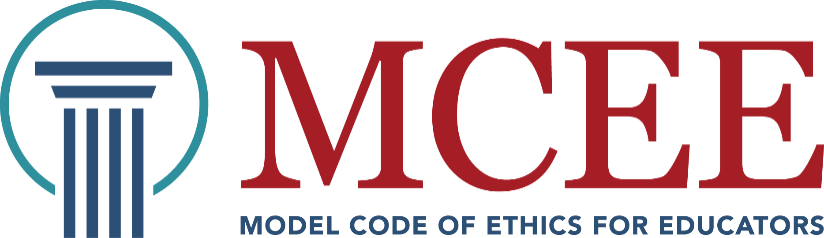 Applying the MCEE to an ethical  dilemma
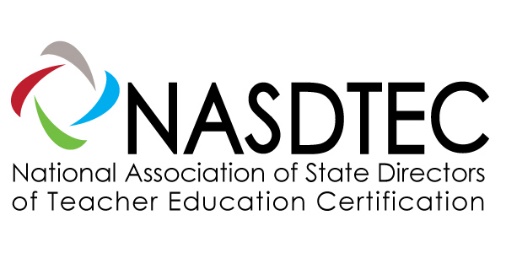 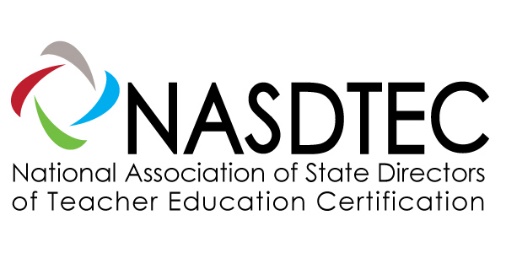 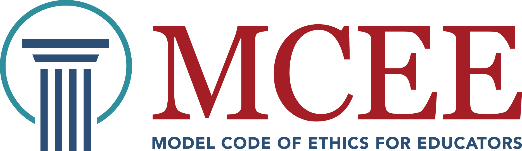 A dilemma to ponder…
Mr. Smith is a 23 year-old high school English teacher and volleyball coach who has just finished his first year as a certified educator at Local High School. 

In July of his summer break, he stops by his favorite coffee shop to enjoy a cup of fresh-brewed Sumatra.  He runs into one of his former student-athletes, Julie, who is 19 years old.  

They end up talking for several hours, and decide to meet the following day at the same coffee shop.  They meet several more times that week, and mutually decide to commence a romantic dating relationship.

Source:  Dr. Troy Hutchings
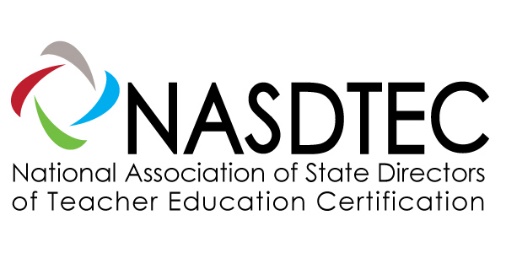 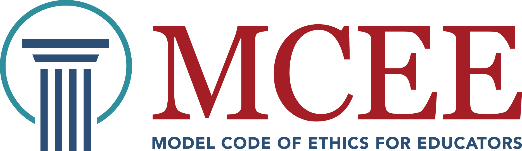 A dilemma to ponder…
Mr. Smith is a 23 year-old high school English teacher and volleyball coach who has just finished his first year as a certified educator at Local High School. 

In July of his summer break, he stops by his favorite coffee shop to enjoy a cup of fresh-brewed Sumatra.  He runs into one of his former student-athletes, Julie, who is 19 years old.  

They end up talking for several hours, and decide to meet the following day at the same coffee shop.  They meet several more times that week, and mutually decide to commence a romantic dating relationship.

Source:  Dr. Troy Hutchings
“Is this ethical?”
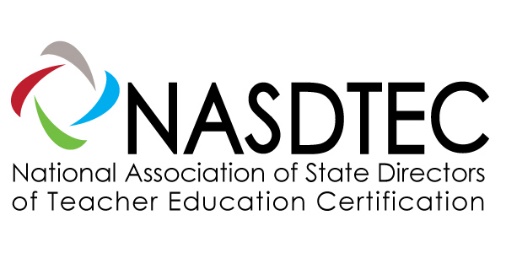 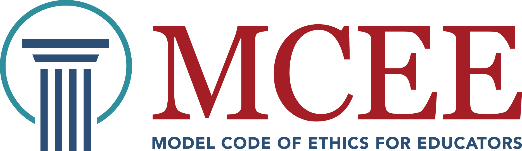 Let’s throw in a few “ick” variables…
Mr. Smith is 45 years-old and Julie is 18 

Mr. Smith is 45 and has a daughter Julie’s age

Mr. Smith knew that Julie had a crush on him all year

Julie was texting Mr. Smith during her senior year about personal problems
Or Perhaps…
Or Perhaps…
Or Perhaps…
Does this change the ethicality of the situation?

Source:  Dr. Troy Hutchings
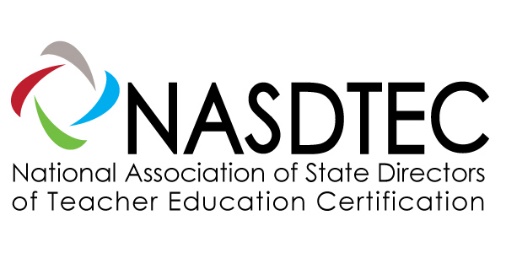 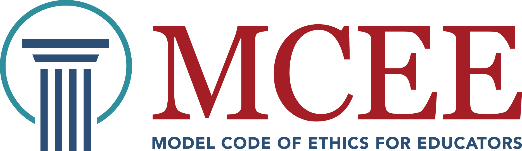 “Is this ethical?”
Personal Morality
Defer to the Law
Right vs Wrong
Right vs Wrong
Good vs Evil
Good vs Evil
Us vs Them
Us vs Them
Personal Values
Is this even the right question?

Source:  Dr. Troy Hutchings
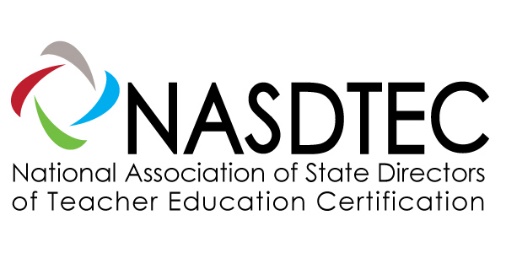 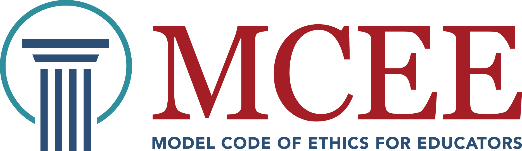 Let’s Reframe the Question…
Does their dating pose any risks to:


   - his responsibility to students (past, present, and future)?

   - his responsibility to the profession?

   - his responsibility to himself?
… and that’s exactly what a code of ethics does

Source:  Dr. Troy Hutchings
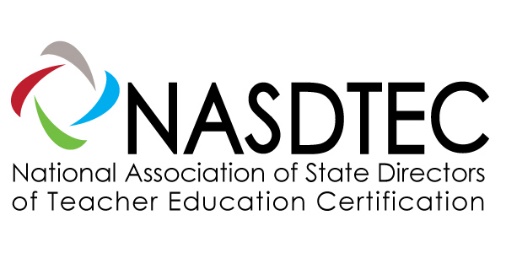 Applying the MCEE
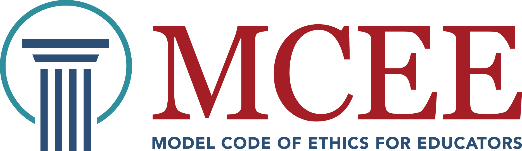 Working with your elbow partner, use the MCEE to determine where within the code would you find guidance for this situation?
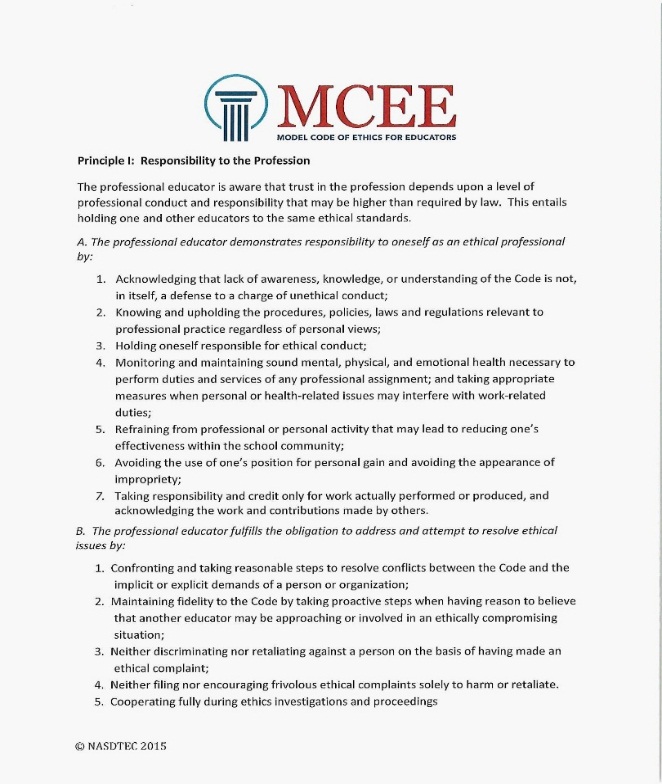 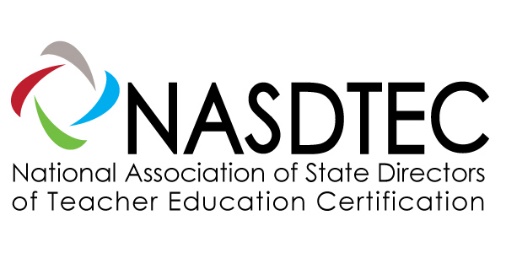 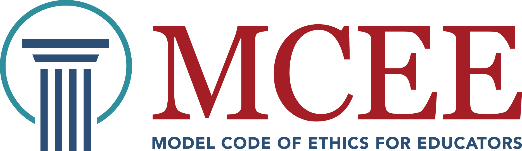 Model Code of Ethics for Educators
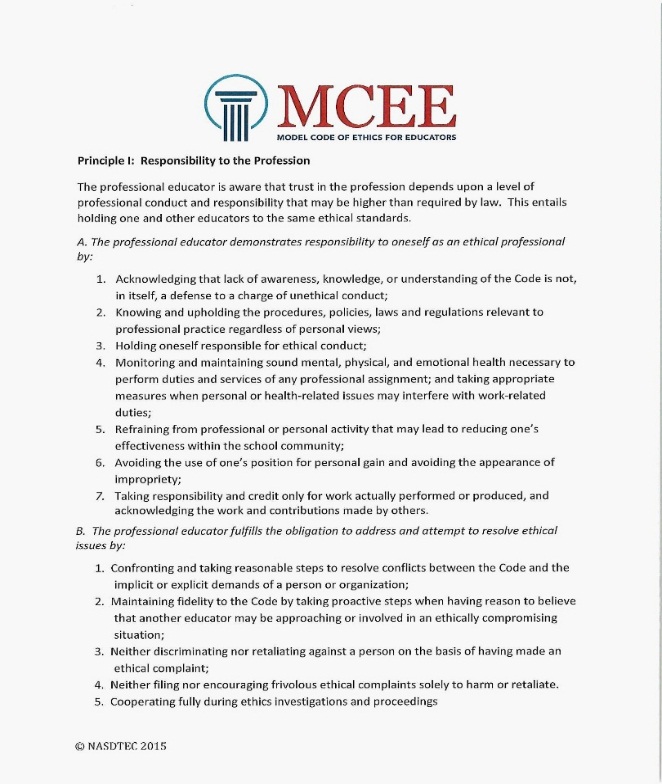 Principle III: Responsibility to Students

            A (8):  Acknowledging that there are no 
	       circumstances that allow for educators to 
	       engage in romantic or sexual relationships 
	       with students.

            A (9):  Considering the ramifications of entering    	         	       into an adult relationship of any kind with
	       a former student, including but not limited to,
	       an potential harm to the former student,
	       public perception, and the possible impact
	       on the teacher’s career.  The professional
	       also ensures that the adult relationship 
	       was not started while the former student
	       was in school.



Source:  Dr. Troy Hutchings
?
5
1
3
2
4
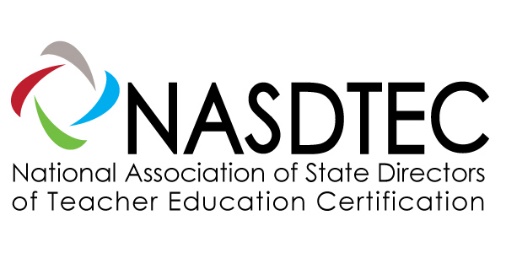 Why
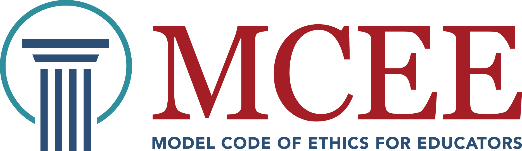 … have Professional Ethical Standards?
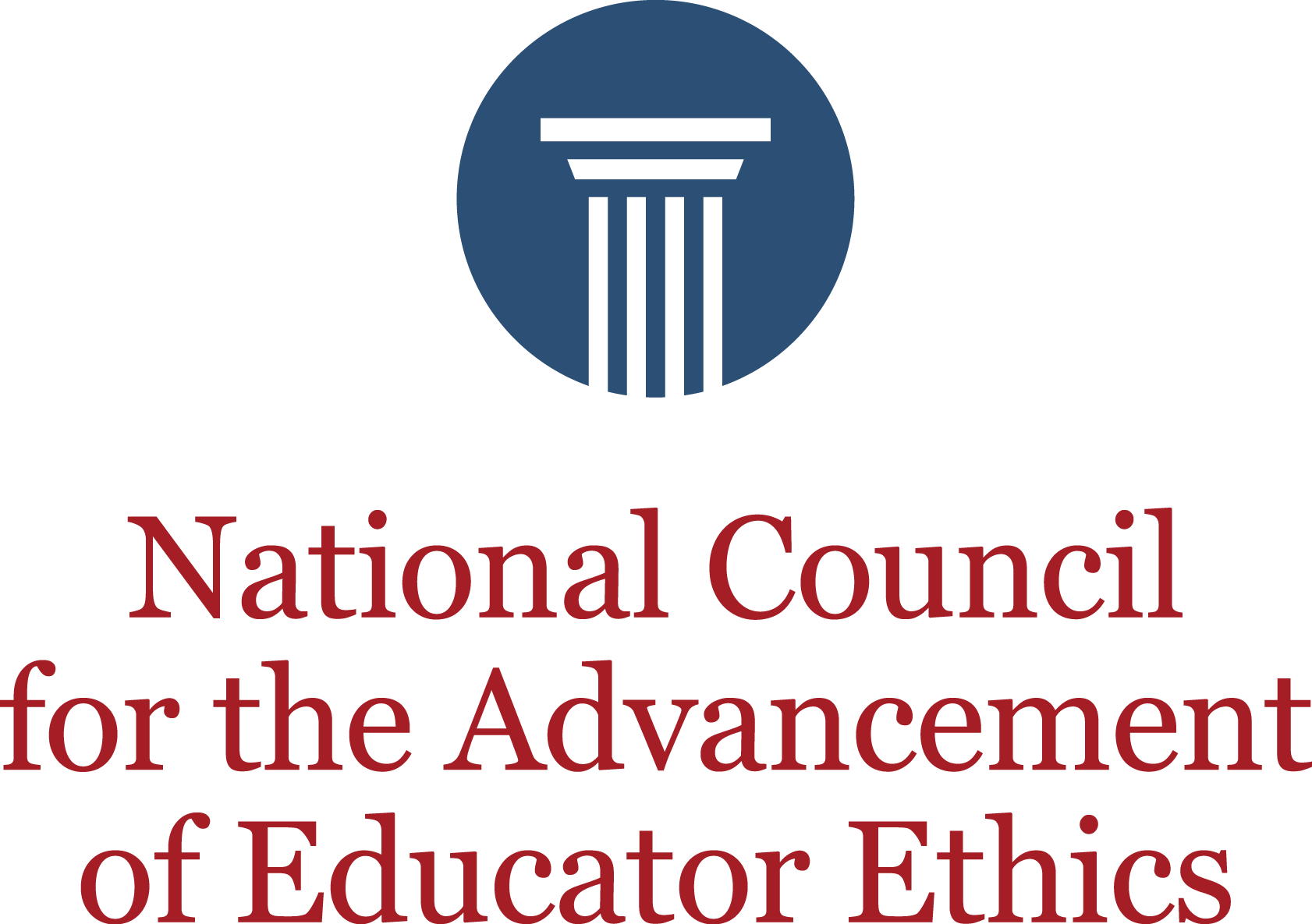 “No profession can really exist without a code of ethics to guide the conduct of its members.  Doctors, lawyers, and clergymen have their ethical codes, but teachers can scarcely be said to have such a code.  Until they have developed a professional spirit which is characterized by loyalty to the recognized standards, they cannot rank with the learned professions” (Ontario Minster of Education, 1915).
				
				                                                           Campbell, E.  (2000).  Professional ethics in 						                                        teaching: toward the development of a code 						                                        of practice.  Cambridge Journal of						           	                                        Education, Vol. 30, No. 2.
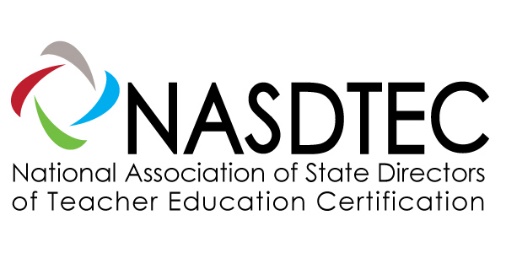 Why
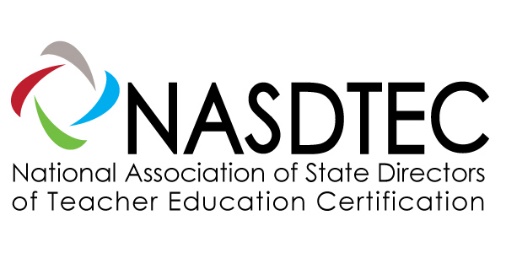 … have Professional Ethical Standards?
“No profession can really
22nd Annual Professional Practices Institute
Westin Harborview Hotel
Portland, Maine
October 17-19, 2018

www.nasdtec.net
kgbassett@outlook.com